Командная работа и лидерство
Ролевое распределение
Лекция 11
Ролевое распределение
1. Распределение ролей в команде. 
2. Типы ролей. 
3. Командные роли М. Белбин, Т. Базаров
Распределение ролей в команде
Распределение ролей в команде – довольно тонкий вопрос. С одной стороны, чрезвычайно важно, чтобы каждый член команды играл роль, соответствующую его способностям и возможностям. С другой – также важно, чтобы каждый в процессе жизнедеятельности команды «попробовал на себе» как можно больше ролей. Это необходимо для создания условий взаимной страховки и взаимозаменяемости членами команды друг друга в аварийных и экстремальных ситуациях. 
Факторы, определяющие роли в команде: 
− непосредственная профессиональная деятельность, должностные обязанности; 
− взаимодействие команды с внешними партнерами, клиентами; 
− «склад ума» каждого члена команды и конкретные ситуации; 
− процесс жизнедеятельности команды и динамика ее успешного развития.
Распределение ролей в команде
Командные роли задаются кругом должностных обязанностей и функций членов команды: 
− организатор-координатор – как правило, это руководитель (лидер) команды; 
− главный специалист – член команды наиболее высокой квалификации, выполняющий ключевые операции (процедуры, работы) технологического цикла (2–3 человека). 
Среди главных специалистов тоже можно ввести дополнительные роли в зависимости от специфики их деятельности и индивидуального вклада в профессиональную деятельность команды: «советник», «министр ... дел»; 
− напарник, дублер – члены команды, работающие в связке с главными специалистами под их руководством (1 -2 человека); 
− мастер (умелец, «золотые руки») – член команды, ответственный за снаряжение, оборудование и инвентарь команды; 
− агент по снабжению (коробейник) – член команды, наиболее успешно действующий по обеспечению команды всем необходимым; 
− финансист (продюсер) – как правило, это коммерческий директор, в мини-команде – он же и бухгалтер. 
Подобное ролевое распределение уместно в малых организациях, иногда – в управленческих командах. Ролевые функции могут распределяться по принципу «это у него лучше всего получается».
У команды существуют различные потребности и при отборе людей в команду необходимо помнить о заполнении необходимых команде ролей. Советник. Вдохновляет на поиск дополнительной информации. Связной. Координирует и интегрирует. Креативщик. Генерирует идеи. Промоутер. Развивает идеи. Оценщик. Производит глубокий анализ опций. Организатор. Структурирует задачу. Продюсер. Направляет и завершает дело. Контроллер (контролёр). Проверяет детали и следит за соблюдением правил. Защитник. «Воюет» во внешних битвах. Успешная команда располагает людьми для исполнения всех этих ролей и отбирает исполнителей той или иной роли исходя из их навыков, способностей и предпочтений. Во многих командах один участник исполняет несколько ролей. 
Руководитель должен понимать, что каждый из потенциальных членов команды может в нее принести. Исходя из этого, осуществляется отбор участников команды, и распределяются задания.
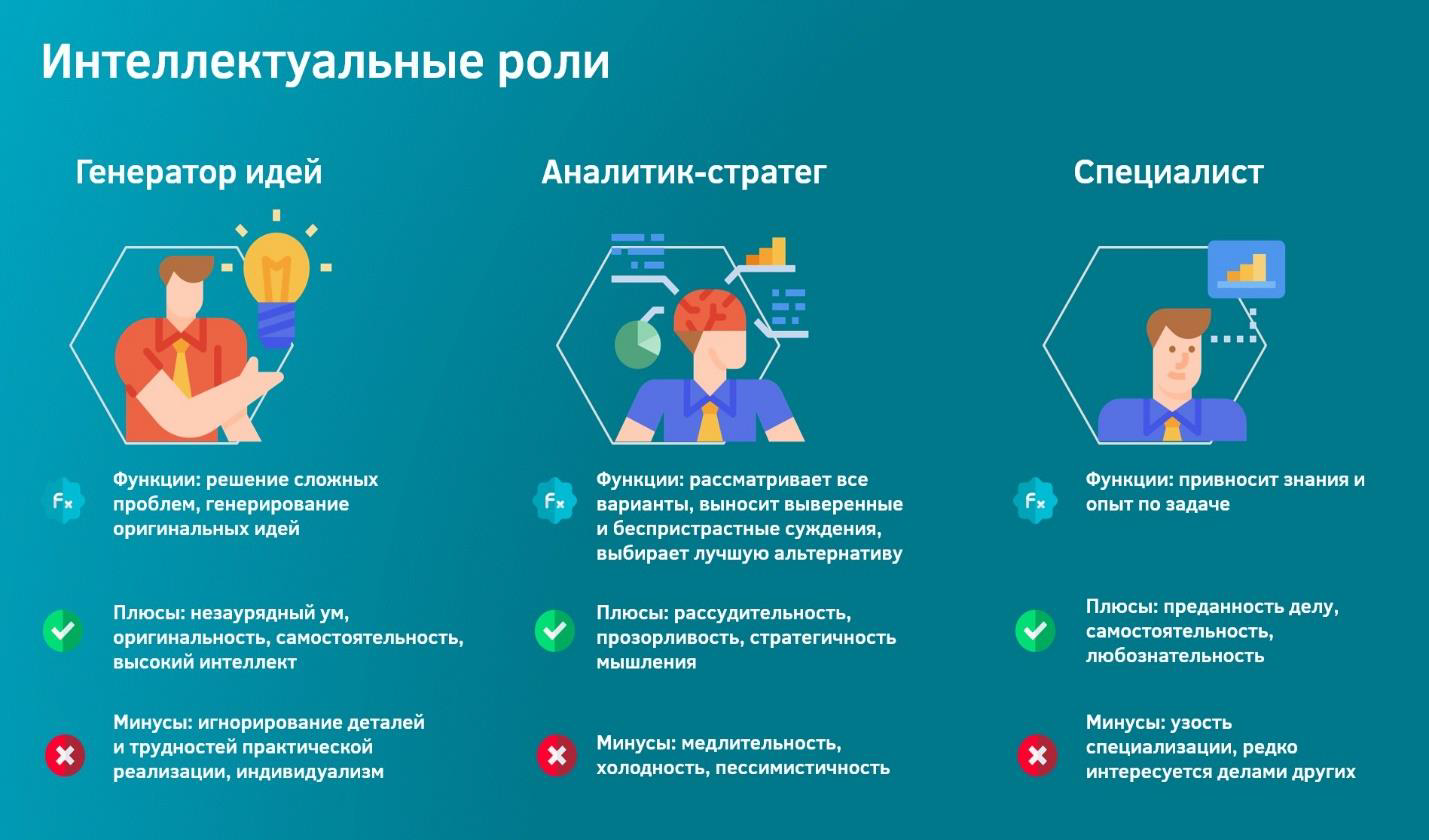 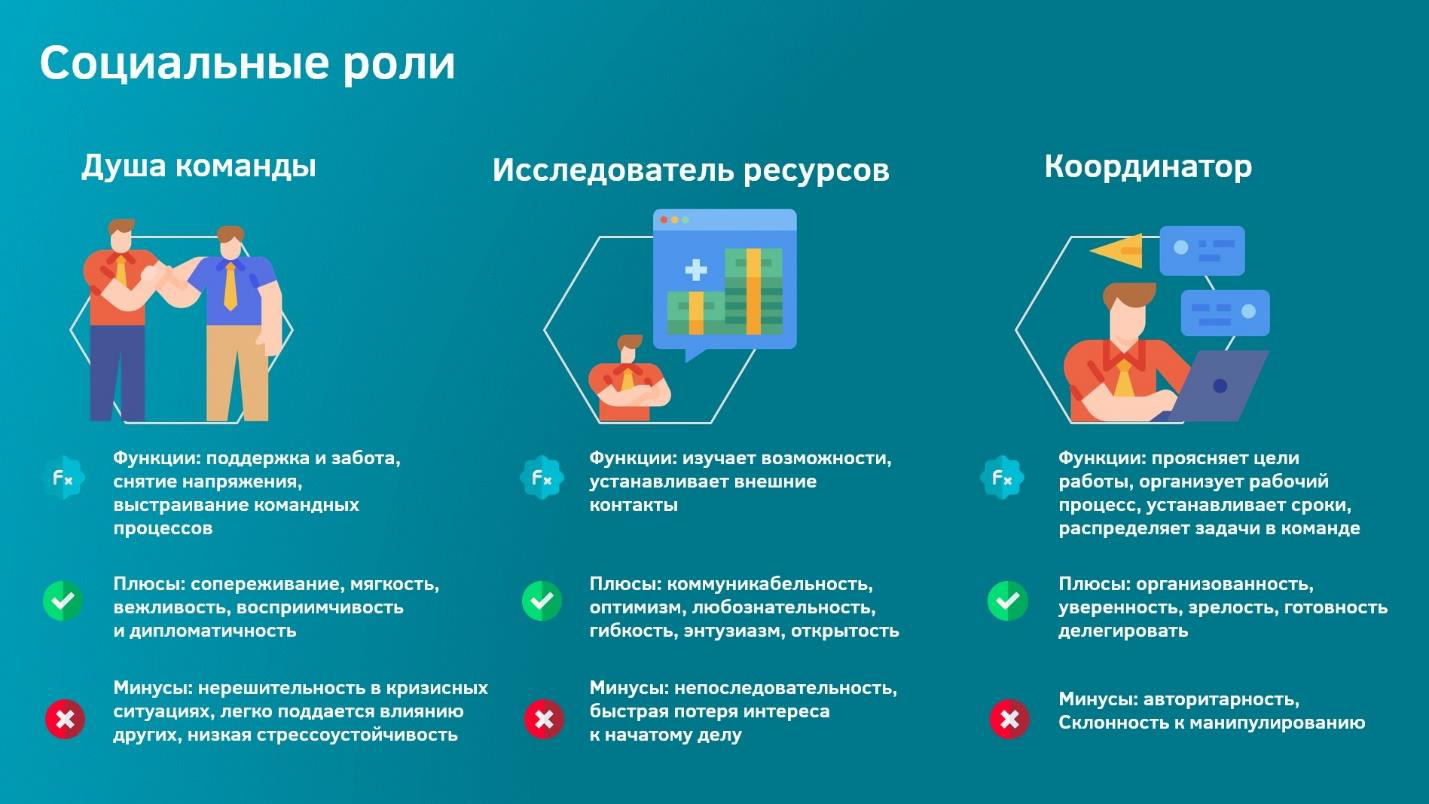 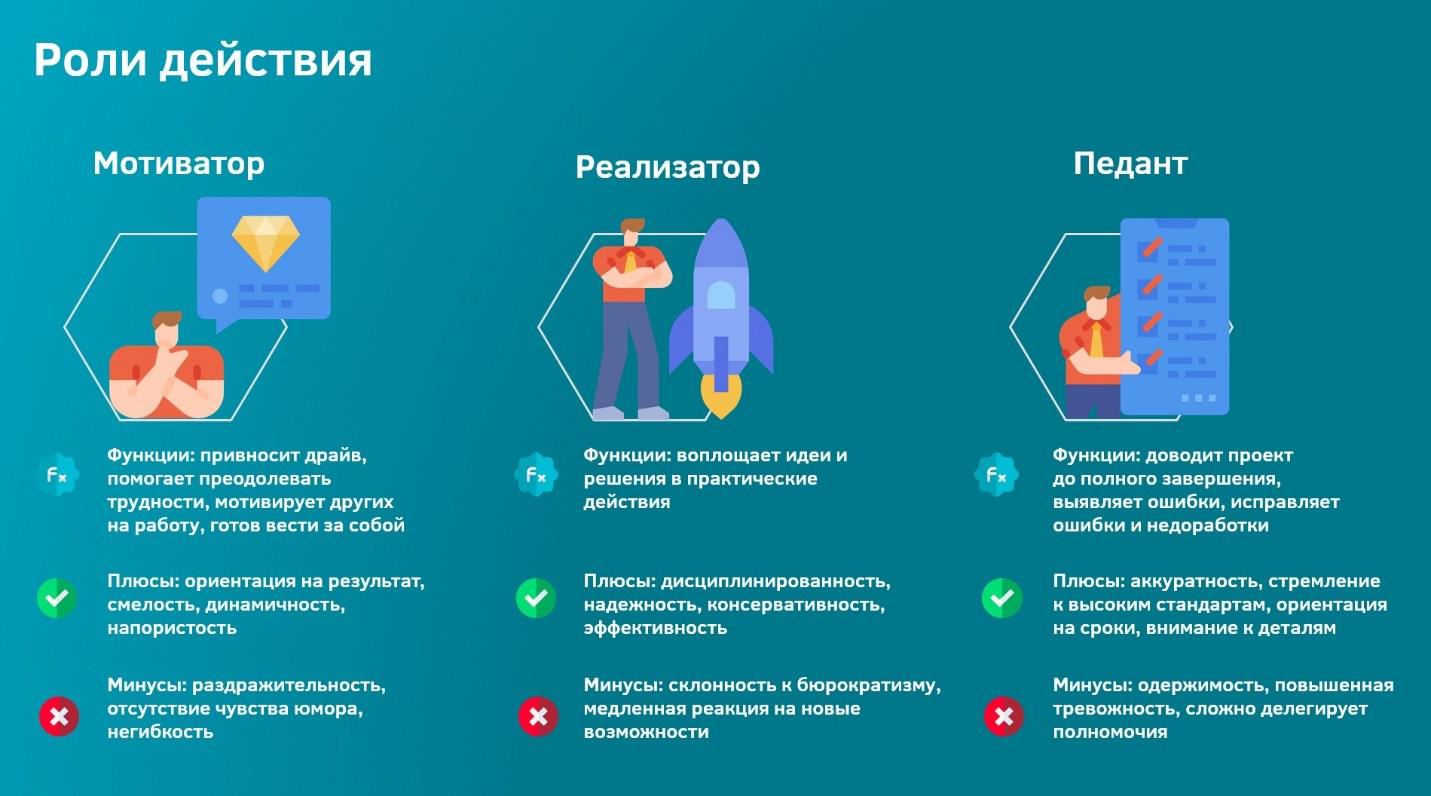 Отметим, что один человек может сочетать в себе несколько командных ролей: одна проявляется больше, другая — меньше. Например, сотрудник может быть одновременно и Аналитиком, и Душой команды или Мотиватором и Реализатором. То есть, команда необязательно должна состоять из девяти участников, где каждый сотрудник исполняет одну конкретную роль. Главное, чтобы члены команды чётко понимали свои роли и взаимодополняли друг друга.
Модель Базарова имеет две наиболее сильных стороны, позволяющие четко обозначить условия, при которых она, может быть, с максимальным  
успехом применена для комплектации управленческих команд. Во-первых, эта модель оснащена развитым психодиагностическим инструментарием. Для нее специально разработан набор качеств / компетенций, характеризующих способности к разным типам задач, а также разработаны и опубликованы описания оценочных процедур под этот перечень (см., например, Базаров, Беков, Аксенова.)
Модель Базарова оптимальна для случаев, когда требуется оценить управленческий потенциал выборки или проранжировать сотрудников по их способностям к управленческой деятельности того или иного типа, а потом сформировать из них управленческую команду (например, при формировании резерва управленческих кадров). Во-вторых, в силу довольно простого и объединенного единой логикой описания критических точек управления, модель может быть использована для анализа системы управления организации в целом, особенно если нет изначальной определенности в объеме полномочий, делегируемых управленческой или самоуправляемой команде, и перед формированием команды проводится общий организационно-кадровый аудит.
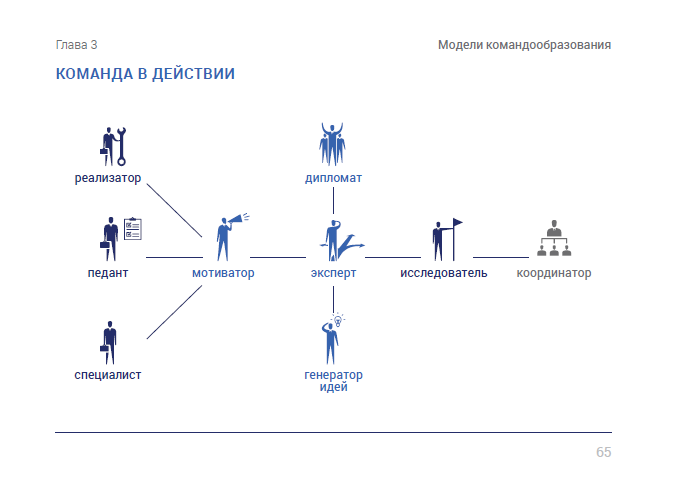 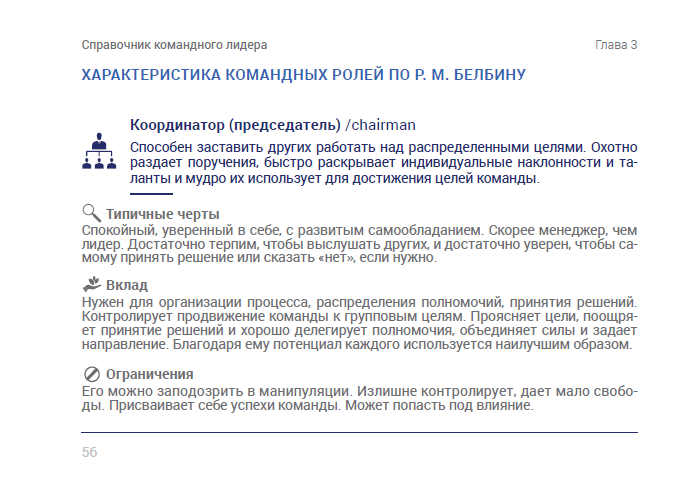 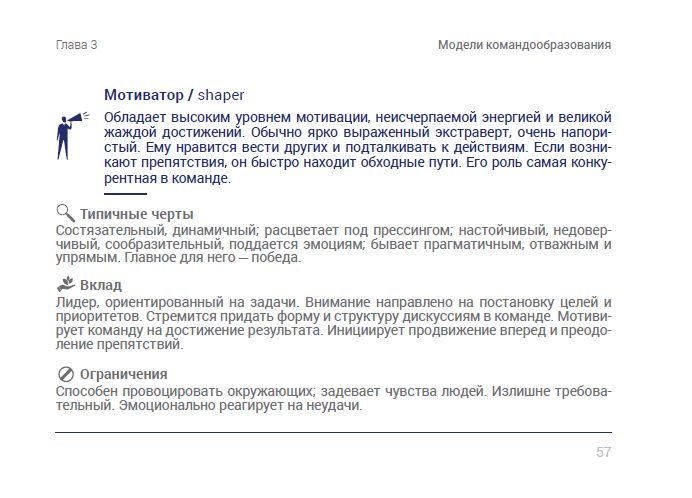 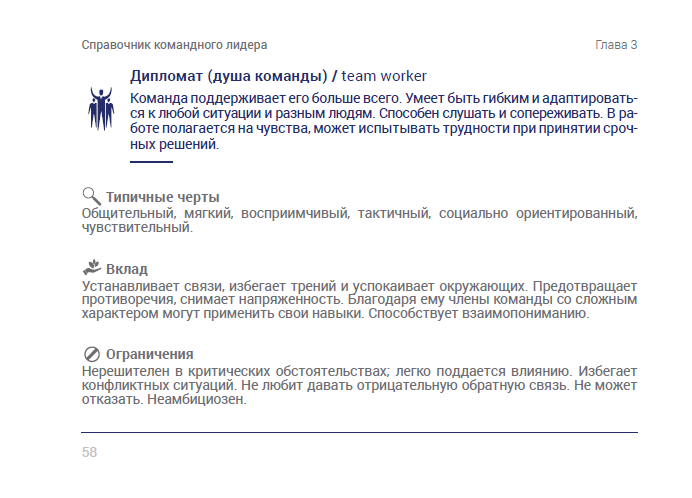 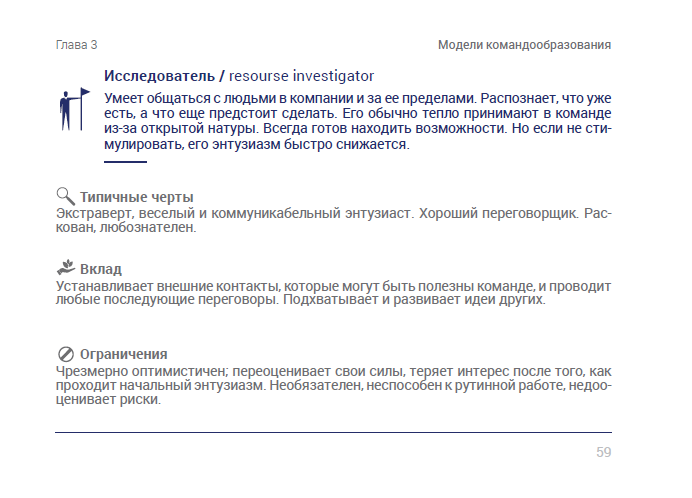 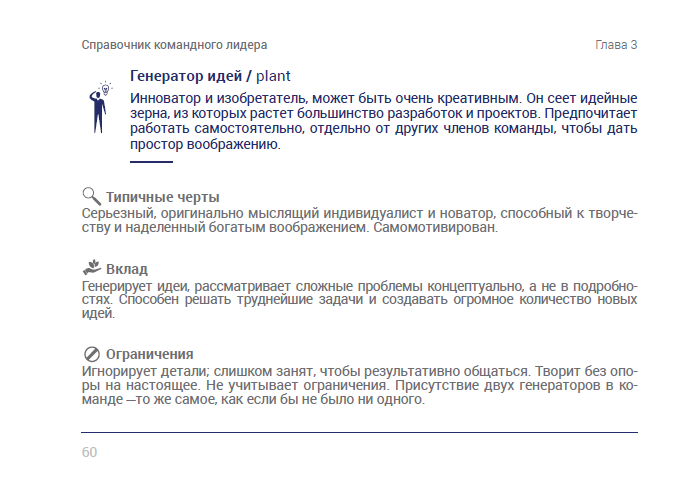 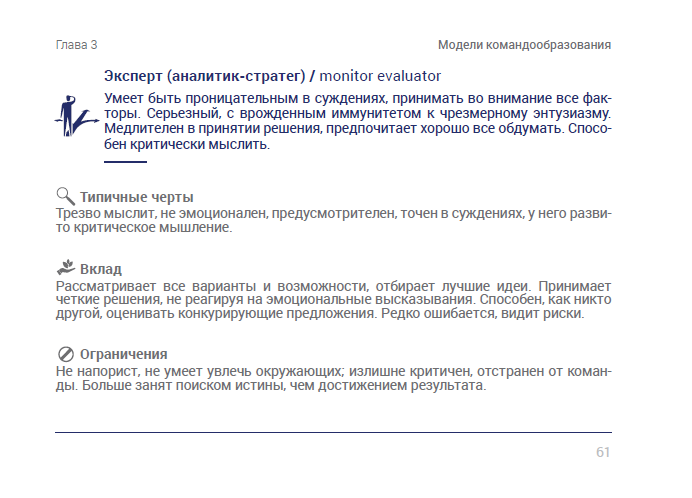 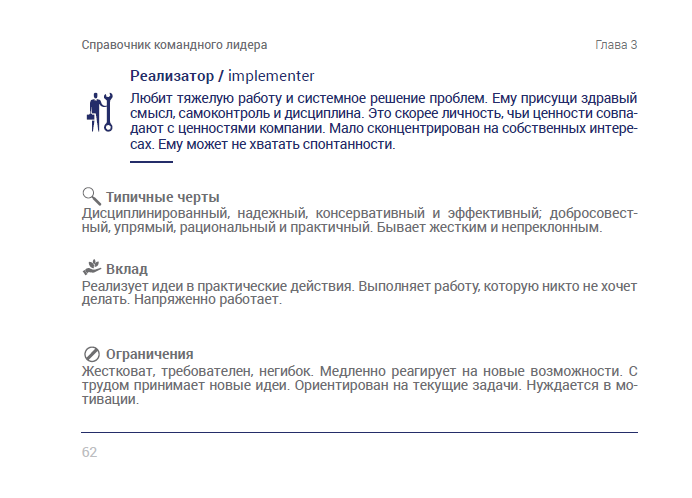 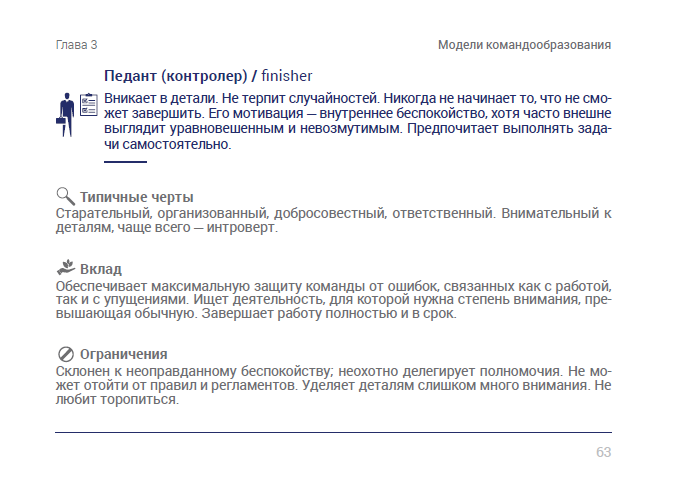 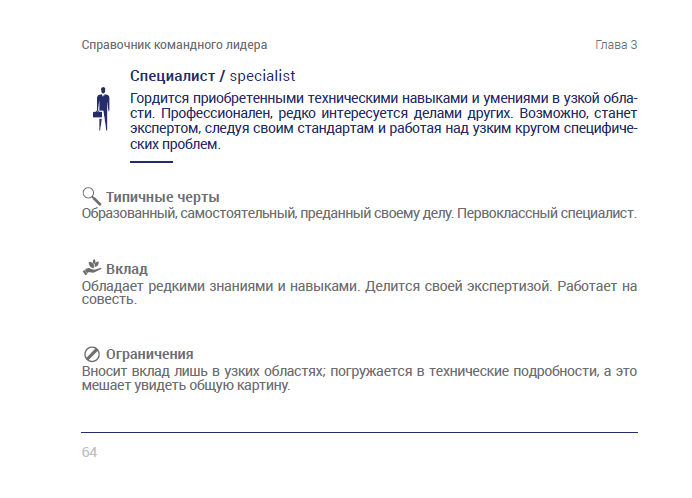 Командные роли по М. Белбину, Т. Базарову
Роберт Мередит Белбин начал свои исследования управленческих команд в семидесятые годы на базе Колледжа административного персонала в Хенли (Великобритания). Опубликованная в 1981 году книга «Команды менеджеров» («Management Teams: Why They Succeed or Fail?») стала результатом девятилетних экспериментальных исследований в Хенли. На сегодняшний день модель Белбина является наиболее популярной ролевой моделью для командообразования, ежегодно выходят сотни публикаций на ее основе, на Белбина ссылается большинство англоязычных руководств и учебников в области командного менеджмента и управления человеческими ресурсами. 
Главная идея модели: рабочая команда наиболее эффективна, когда состоит из людей с разными способностями, образами мышления и личностными качествами. При этом важно, чтобы члены команды не просто отличались, а дополняли друг друга. Тогда процесс заработает по принципу конвейера, где каждый сотрудник исполняет свои конкретные функции в проекте, а затем передаёт его дальше, по цепочке.
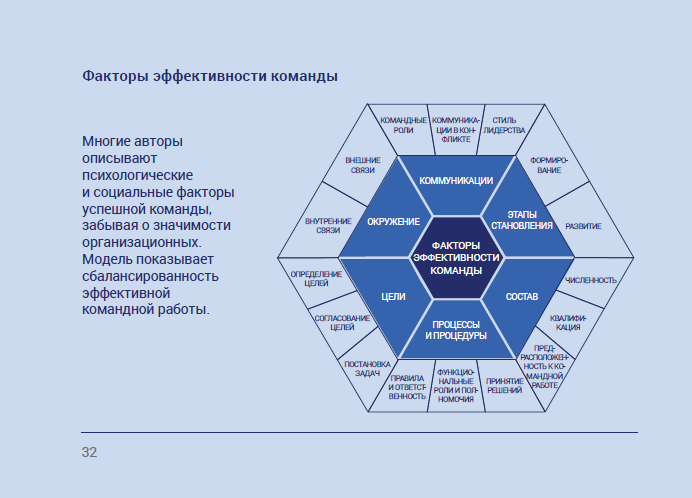